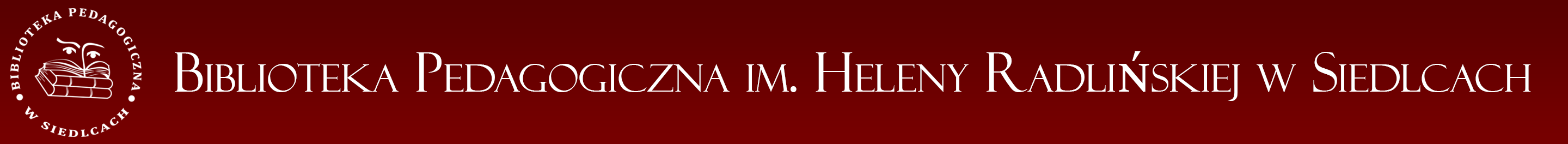 Uwrażliwienie na ochronę środowiska 
z wykorzystaniem zbiorów Biblioteki Pedagogicznej w Siedlcach


Priorytet MEiN - Wzmocnienie edukacji ekologicznej w szkołach.
Rozwijanie postawy odpowiedzialności za środowisko naturalne.
Siedlce, 19.05.2022r.
BP w Siedlcach
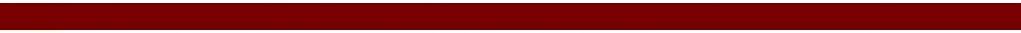 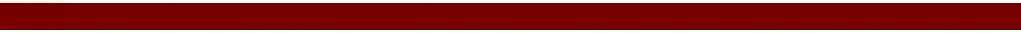 08-110 Siedlce ul. Asłanowicza 2      tel. 25 644 17 16       fax: 25 633 40 14www.bpsiedlce.pl     e-mail: sekretariat@bpsiedlce.pl
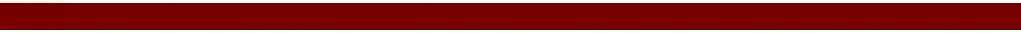 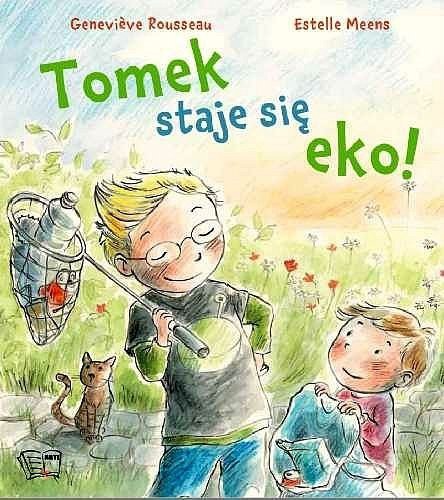 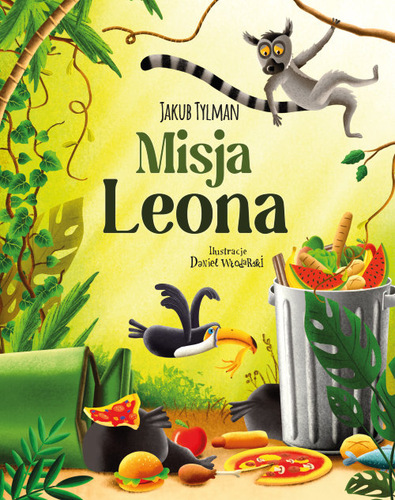 sygn. 122198
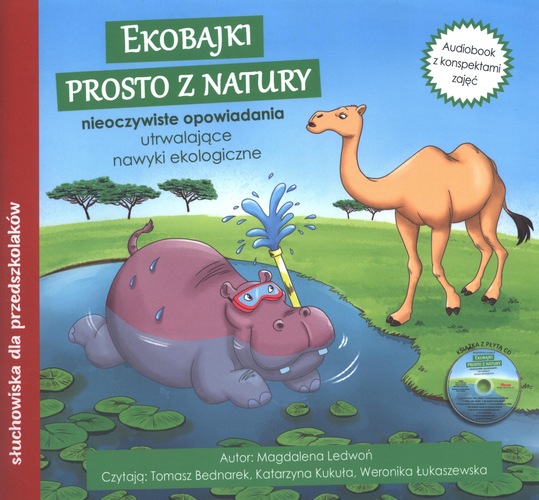 sygn. F 127100
sygn. 124703
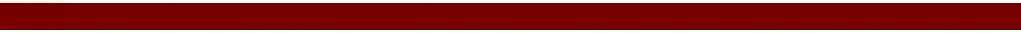 Biblioteka Pedagogiczna im. Heleny Radlińskiej w Siedlcach         08-110 Siedlce      ul. Asłanowicza 2     tel. 25 644 17 16
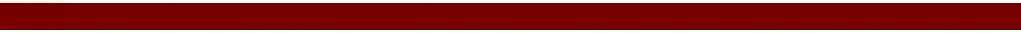 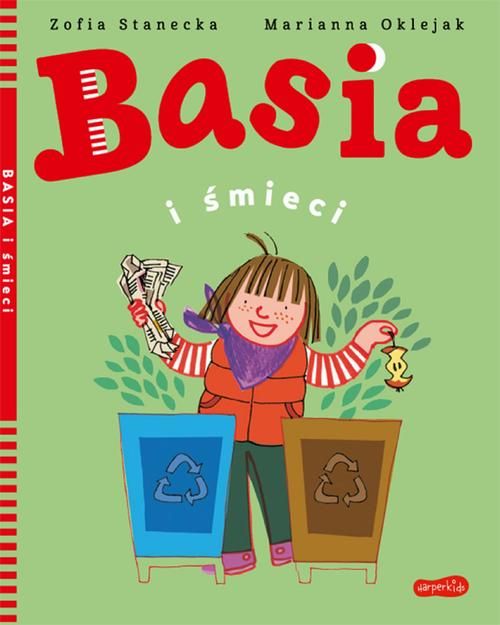 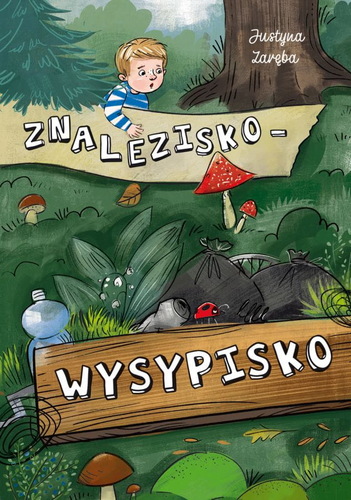 sygn. 119629
sygn. 126034
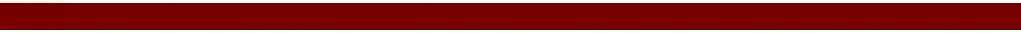 Biblioteka Pedagogiczna im. Heleny Radlińskiej w Siedlcach         08-110 Siedlce      ul. Asłanowicza 2     tel. 25 644 17 16
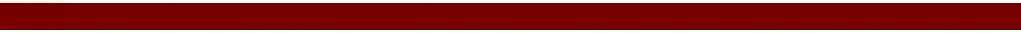 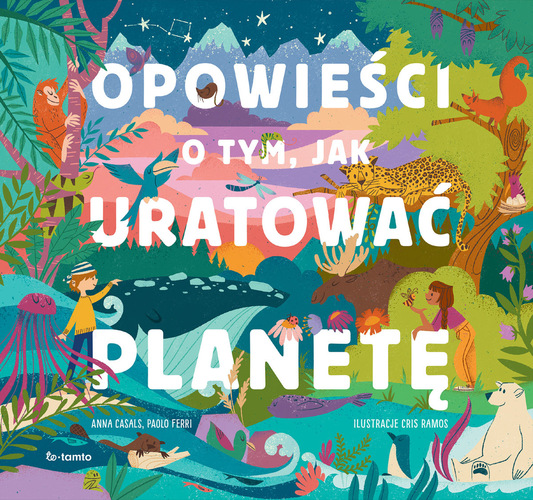 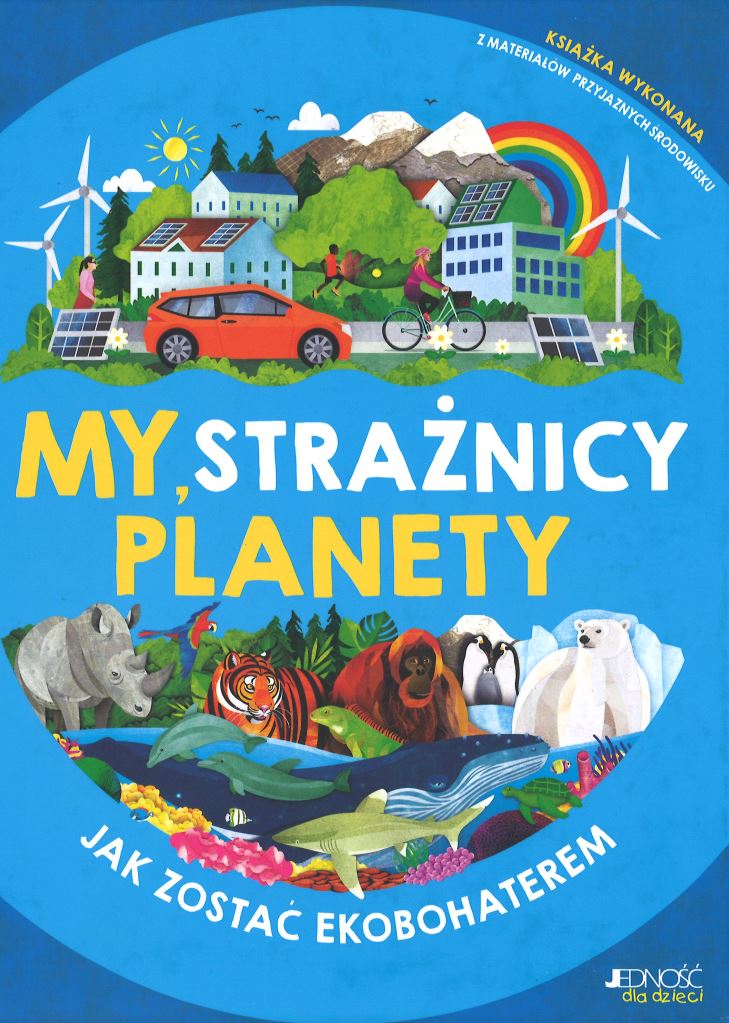 sygn. 128390
sygn. 125993
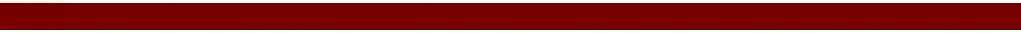 Biblioteka Pedagogiczna im. Heleny Radlińskiej w Siedlcach         08-110 Siedlce      ul. Asłanowicza 2     tel. 25 644 17 16
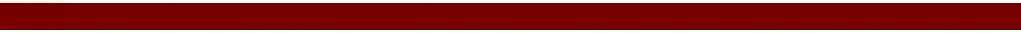 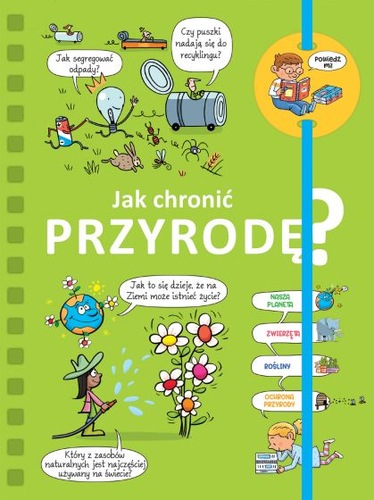 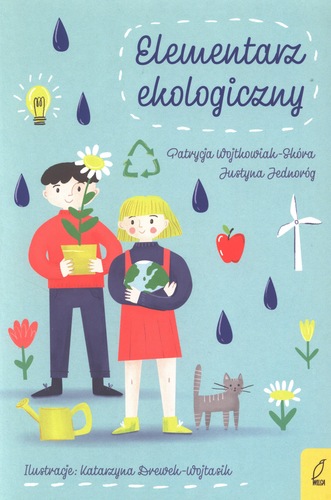 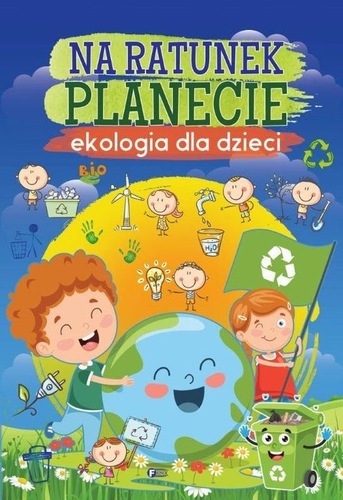 sygn. 122590
sygn. 122445
sygn. F 127593
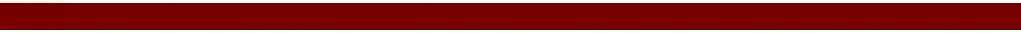 Biblioteka Pedagogiczna im. Heleny Radlińskiej w Siedlcach         08-110 Siedlce      ul. Asłanowicza 2     tel. 25 644 17 16
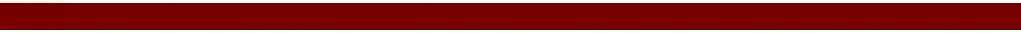 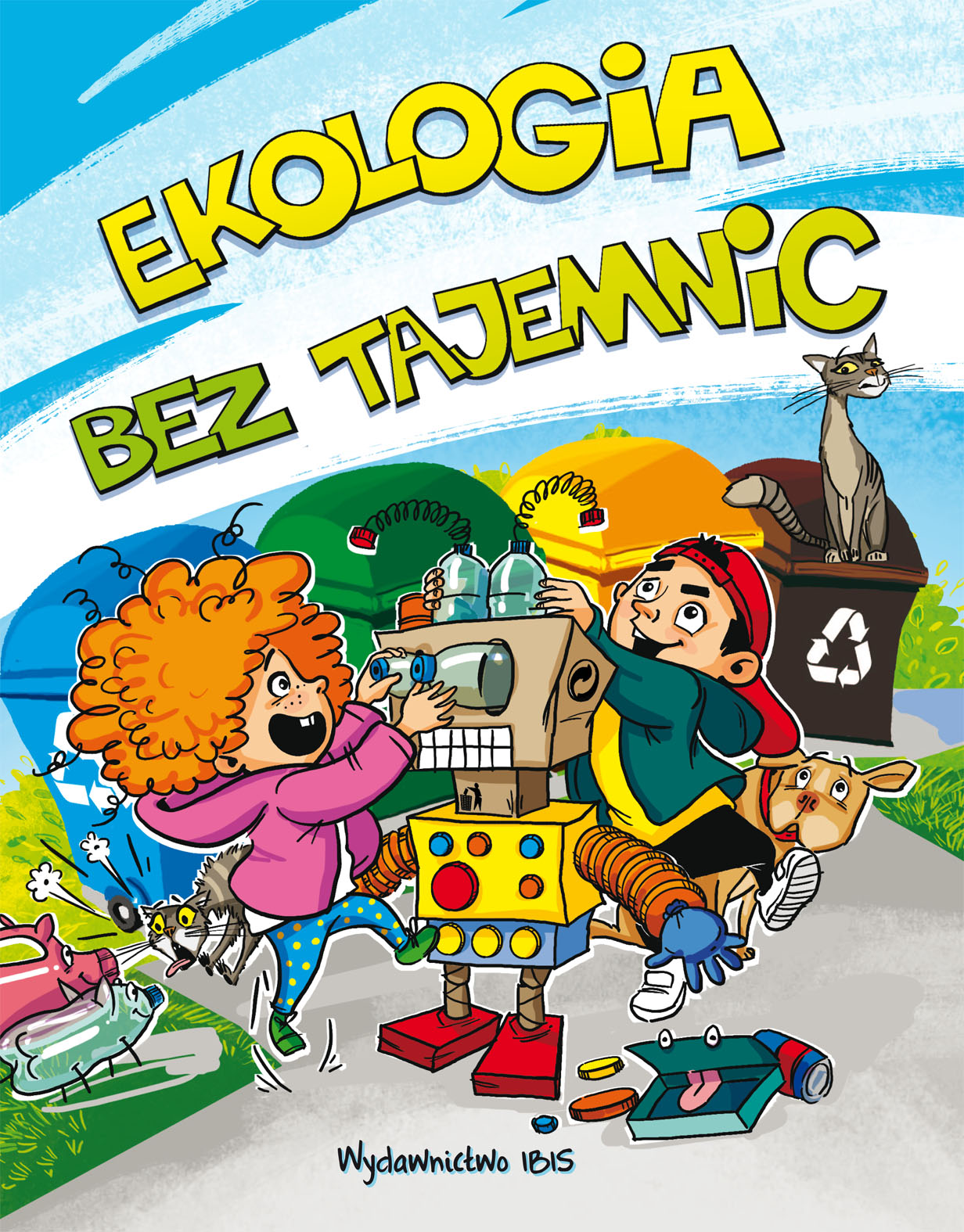 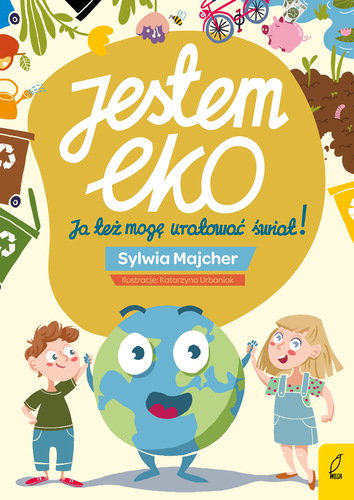 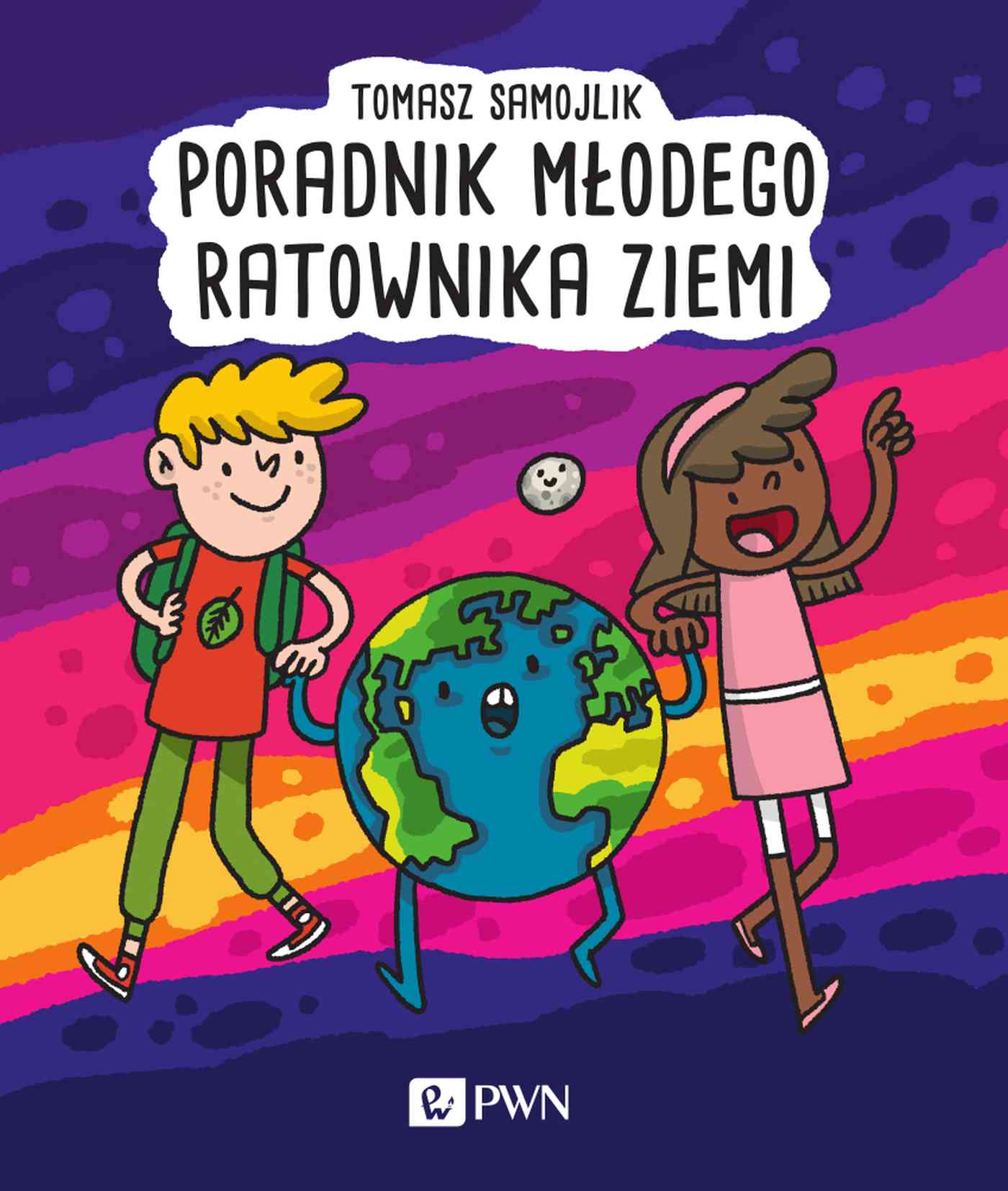 sygn. F 128528
sygn. 124310
sygn. 128623
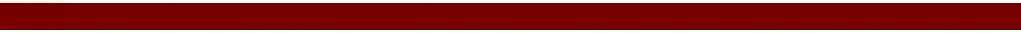 Biblioteka Pedagogiczna im. Heleny Radlińskiej w Siedlcach         08-110 Siedlce      ul. Asłanowicza 2     tel. 25 644 17 16
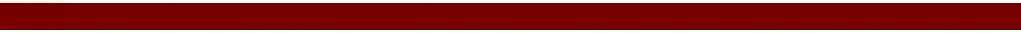 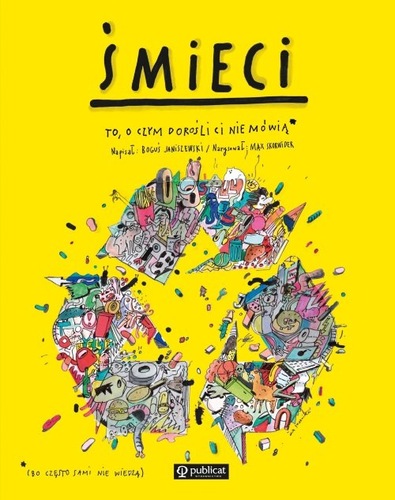 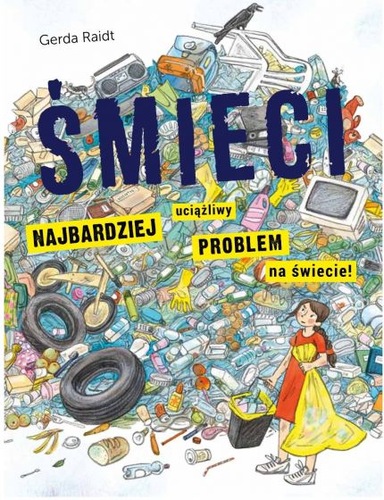 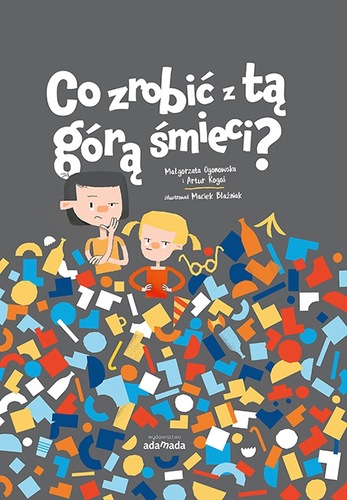 sygn. 126314
sygn. 122858
sygn. 122884
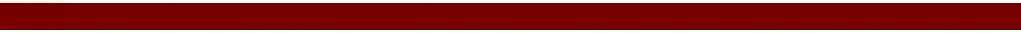 Biblioteka Pedagogiczna im. Heleny Radlińskiej w Siedlcach         08-110 Siedlce      ul. Asłanowicza 2     tel. 25 644 17 16
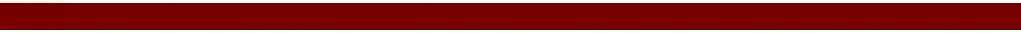 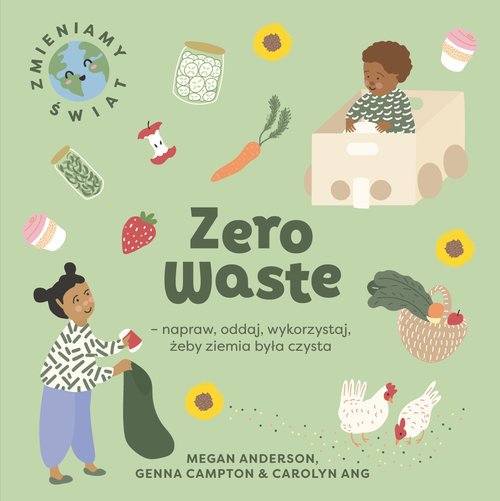 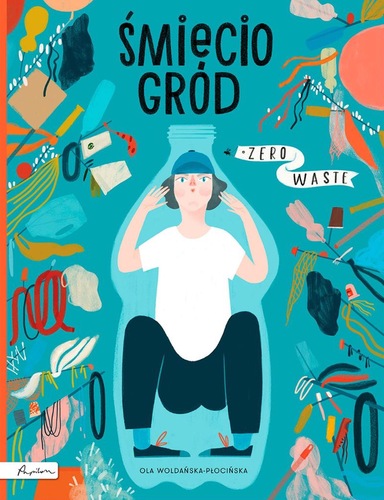 sygn. 128666
sygn. F 121332
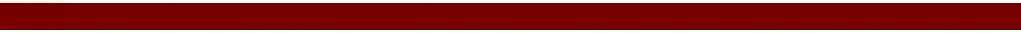 Biblioteka Pedagogiczna im. Heleny Radlińskiej w Siedlcach         08-110 Siedlce      ul. Asłanowicza 2     tel. 25 644 17 16
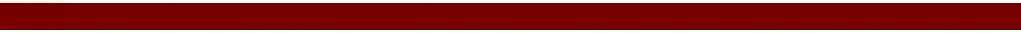 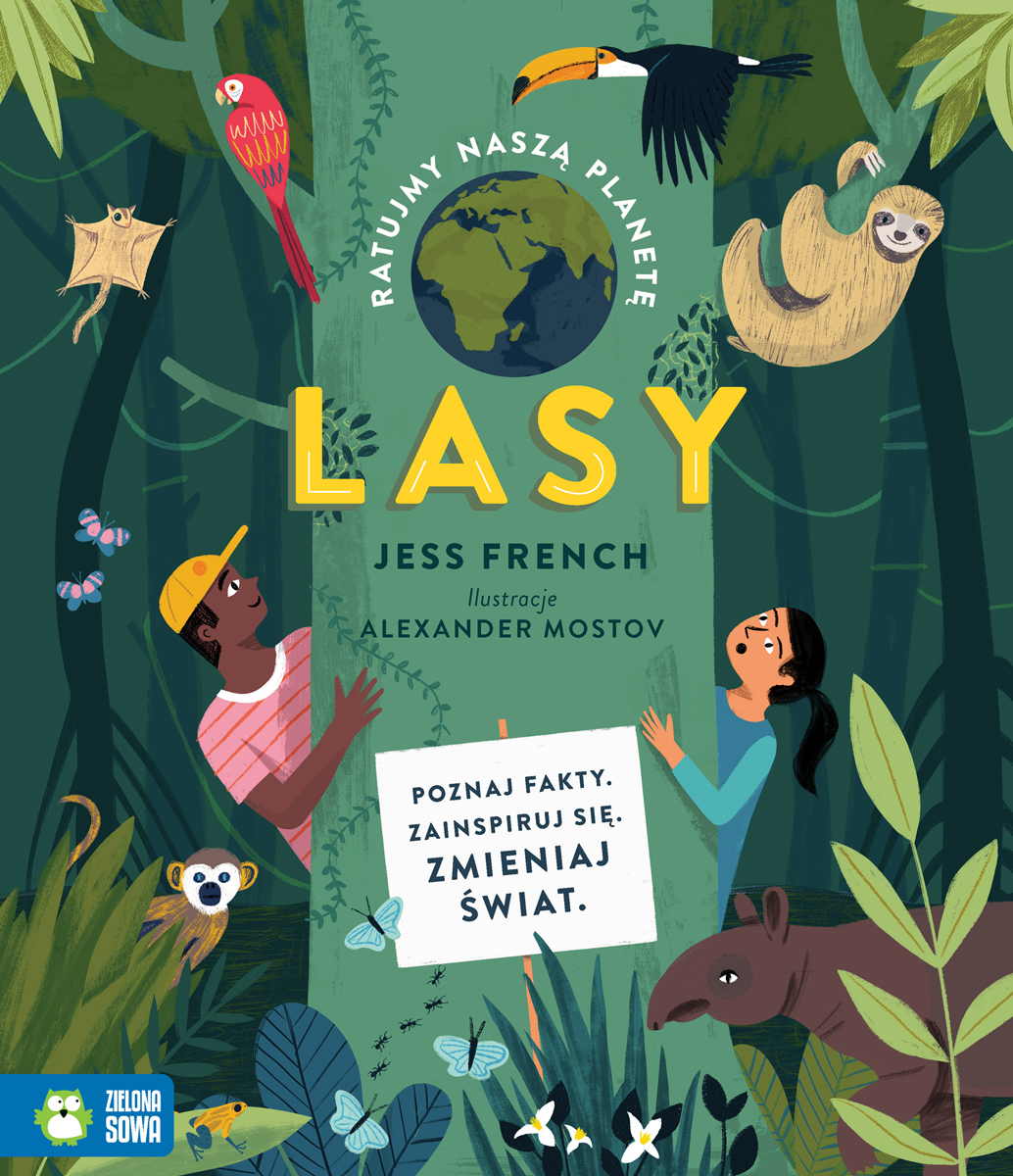 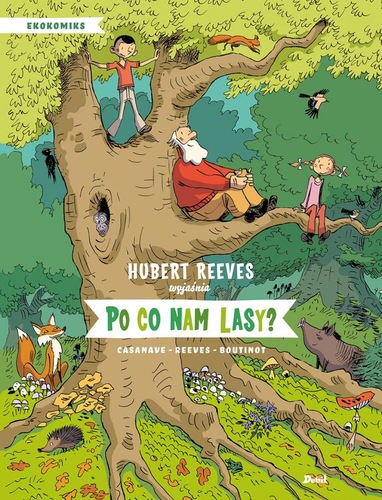 sygn. F 124263
sygn. F 128079
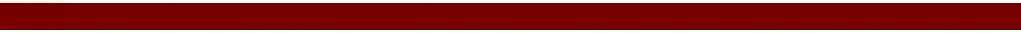 Biblioteka Pedagogiczna im. Heleny Radlińskiej w Siedlcach         08-110 Siedlce      ul. Asłanowicza 2     tel. 25 644 17 16
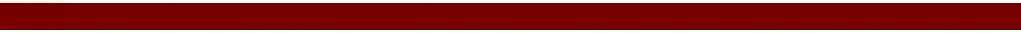 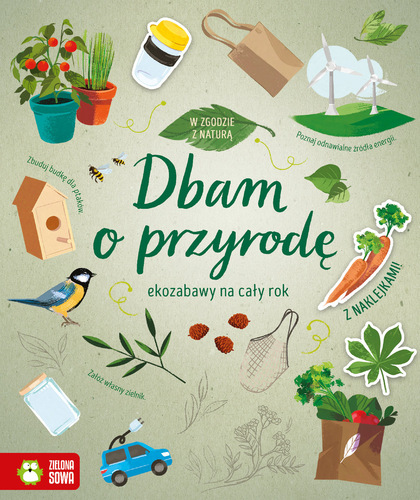 Seria - W zgodzie z naturą
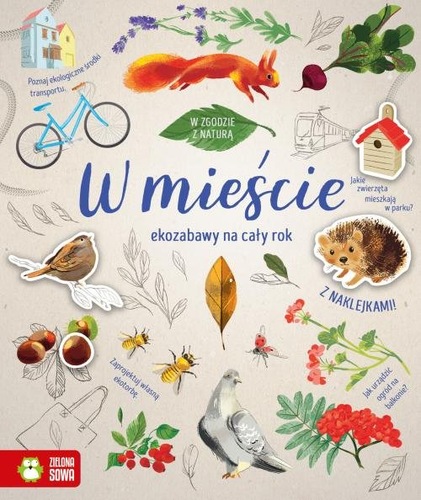 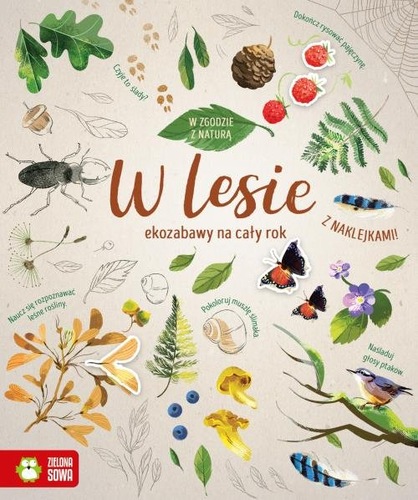 sygn. 124423
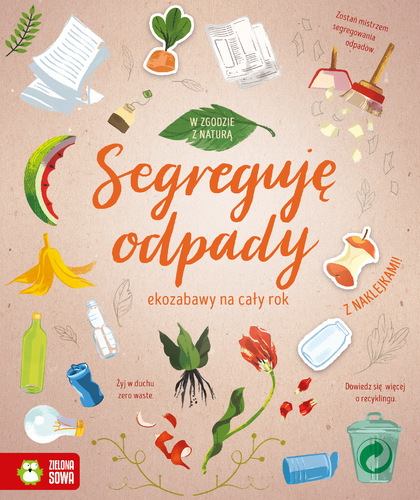 sygn. 122660
sygn. 122659
sygn. 124424
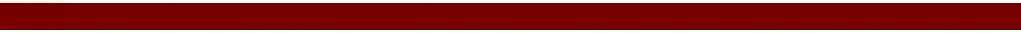 Biblioteka Pedagogiczna im. Heleny Radlińskiej w Siedlcach         08-110 Siedlce      ul. Asłanowicza 2     tel. 25 644 17 16
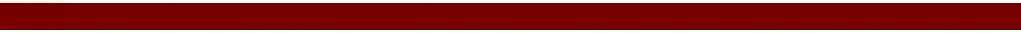 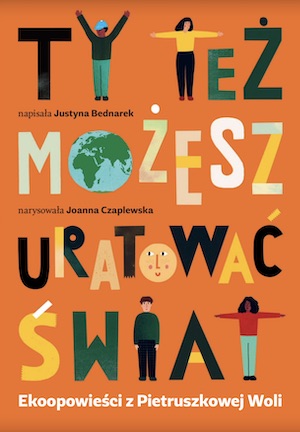 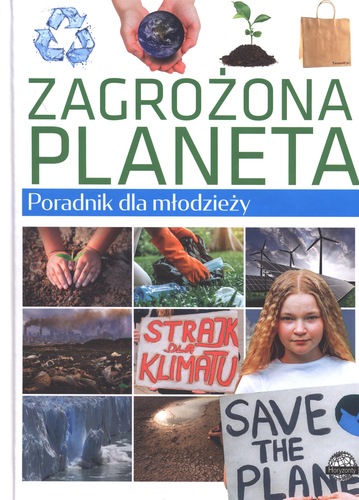 sygn. 124285
sygn. F 127831
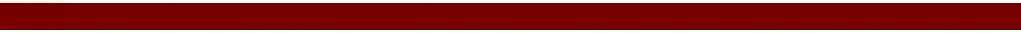 Biblioteka Pedagogiczna im. Heleny Radlińskiej w Siedlcach         08-110 Siedlce      ul. Asłanowicza 2     tel. 25 644 17 16
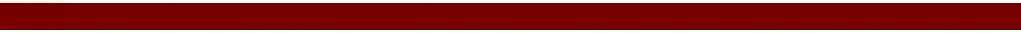 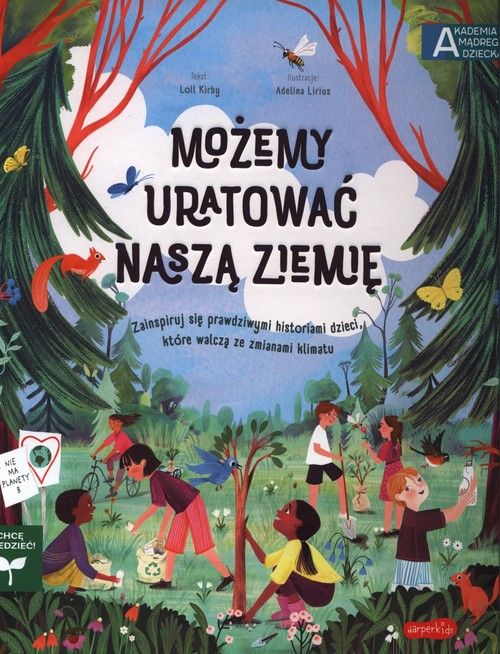 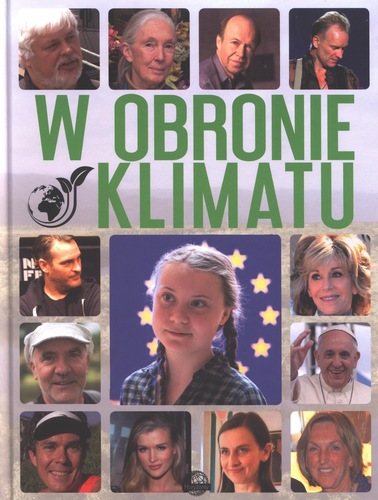 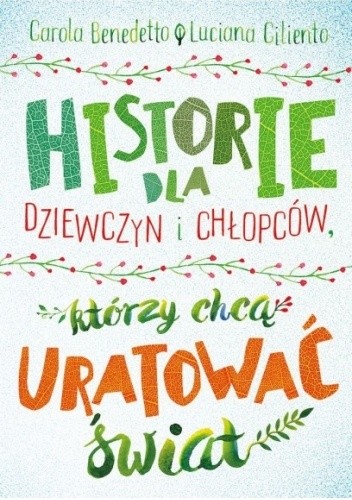 sygn. F 126275
sygn. F 121753
sygn. 122465
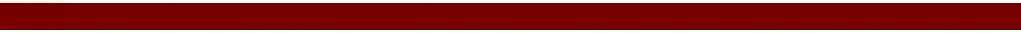 Biblioteka Pedagogiczna im. Heleny Radlińskiej w Siedlcach         08-110 Siedlce      ul. Asłanowicza 2     tel. 25 644 17 16
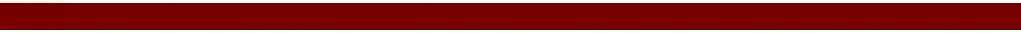 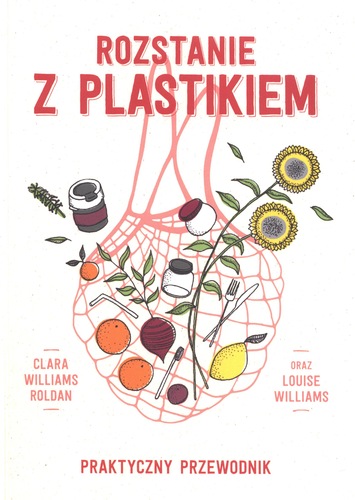 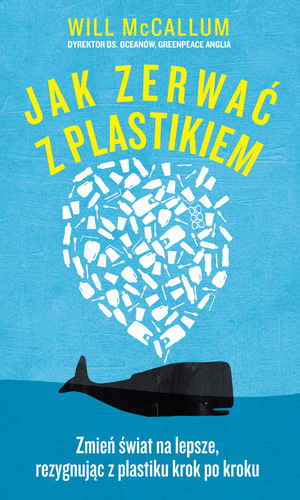 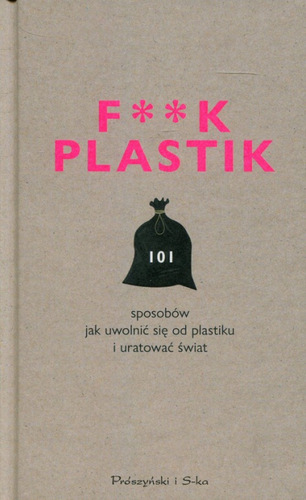 sygn. 121498
sygn. 117823
sygn. 119524
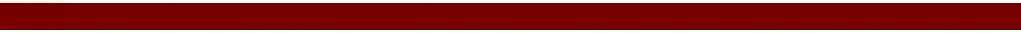 Biblioteka Pedagogiczna im. Heleny Radlińskiej w Siedlcach         08-110 Siedlce      ul. Asłanowicza 2     tel. 25 644 17 16
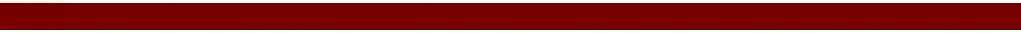 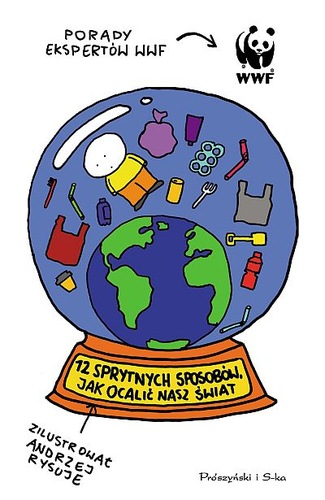 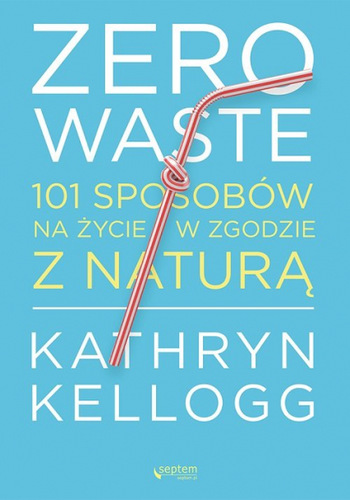 sygn. 123689
sygn. 121849
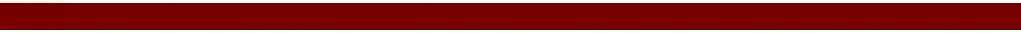 Biblioteka Pedagogiczna im. Heleny Radlińskiej w Siedlcach         08-110 Siedlce      ul. Asłanowicza 2     tel. 25 644 17 16
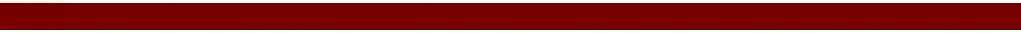 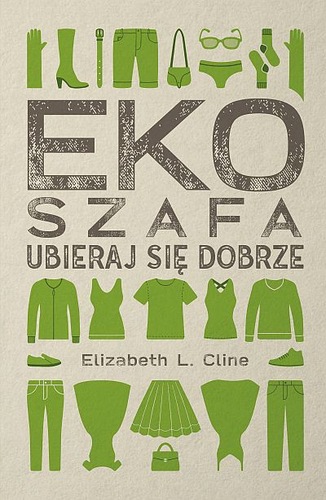 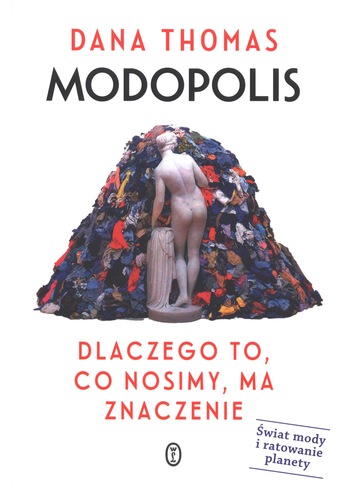 sygn. 123784
sygn. 124638
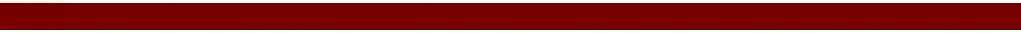 Biblioteka Pedagogiczna im. Heleny Radlińskiej w Siedlcach         08-110 Siedlce      ul. Asłanowicza 2     tel. 25 644 17 16
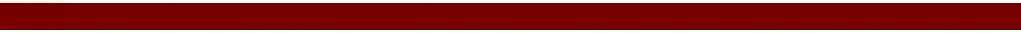 Gry edukacyjne
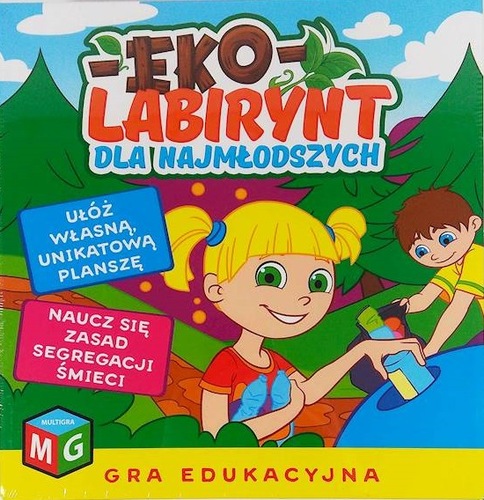 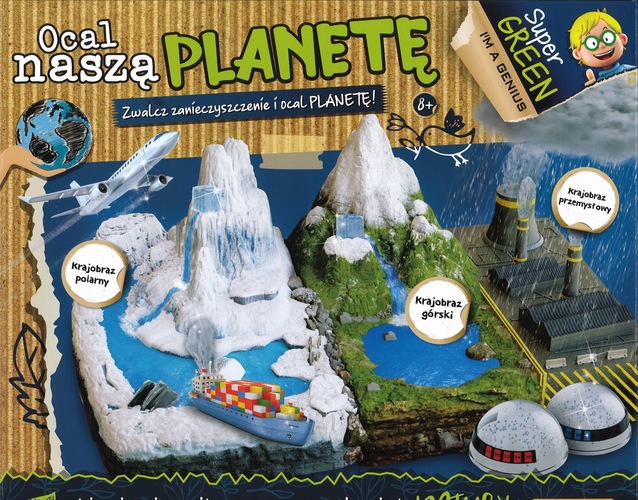 sygn. GD 9
sygn. GD 161
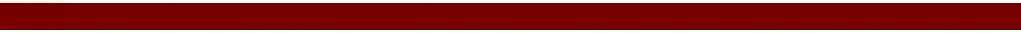 Biblioteka Pedagogiczna im. Heleny Radlińskiej w Siedlcach         08-110 Siedlce      ul. Asłanowicza 2     tel. 25 644 17 16
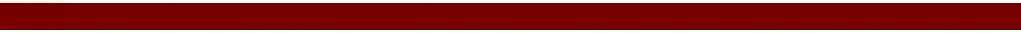 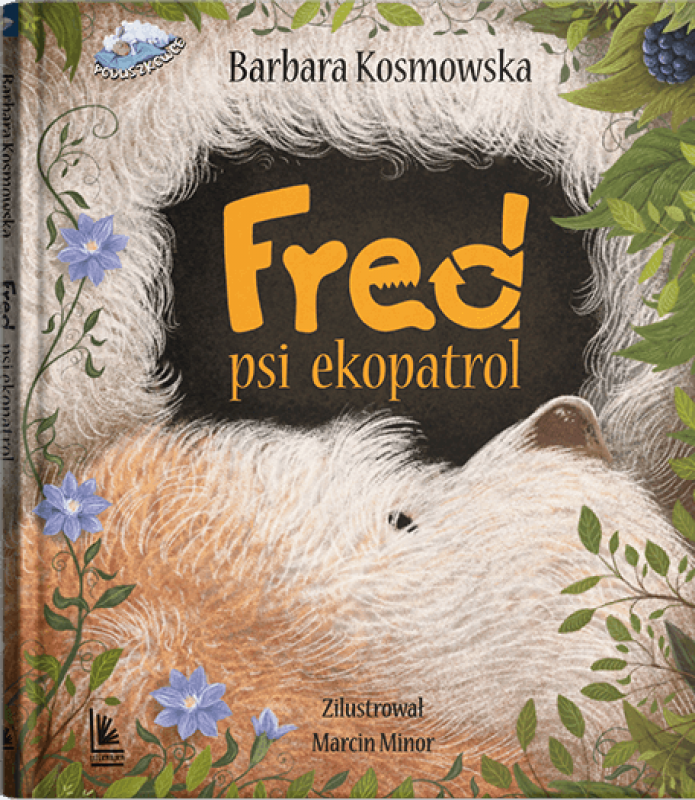 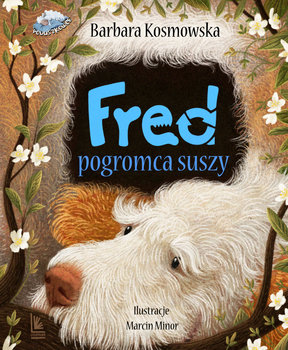 sygn. 128682
sygn. 128681
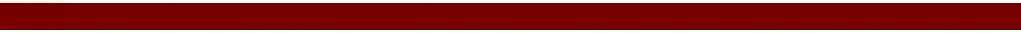 Biblioteka Pedagogiczna im. Heleny Radlińskiej w Siedlcach         08-110 Siedlce      ul. Asłanowicza 2     tel. 25 644 17 16
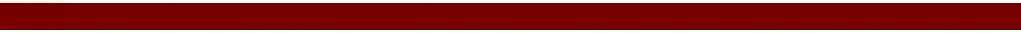 Dziękujemy za uwagę
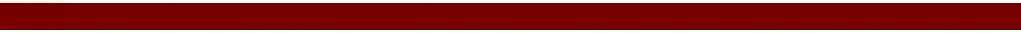 Biblioteka Pedagogiczna im. Heleny Radlińskiej w Siedlcach         08-110 Siedlce      ul. Asłanowicza 2     tel. 25 644 17 16